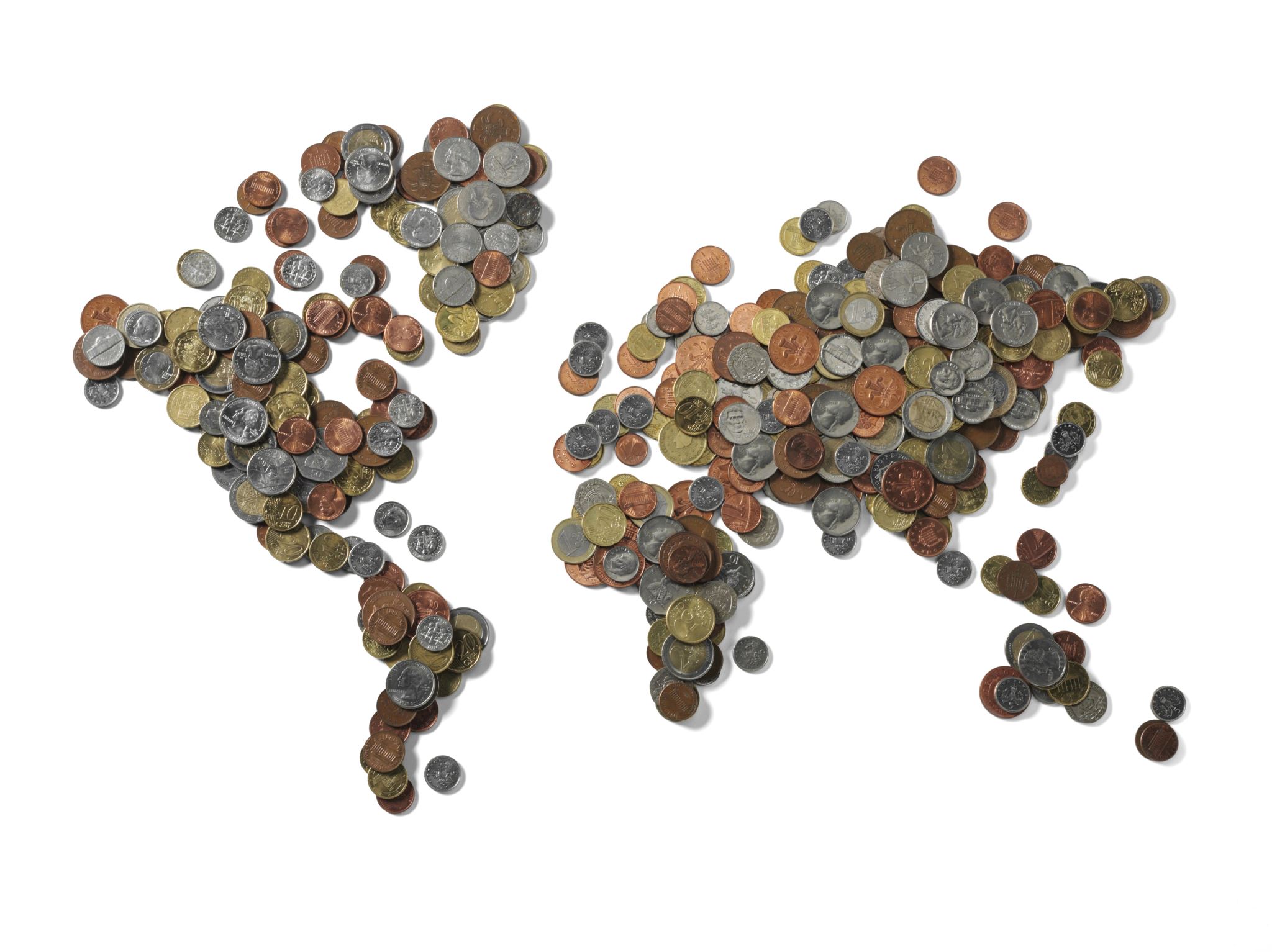 GLOBAL MONEY WEEK22-27 MARTIE 2022
ȘCOALA GIMNAZIALĂ NR. 1 ORBENI
PROF. DRÂMBĂ NICUȚA-MINODORA
GMW 2022              Activitate desfășurată la clasa a V-a de la Școala Gimnazială Nr. 1 Orbeni
Din creațiile elevilor din clasa a V-a de la Școala Gimnazială Nr. 1 Orbeni!
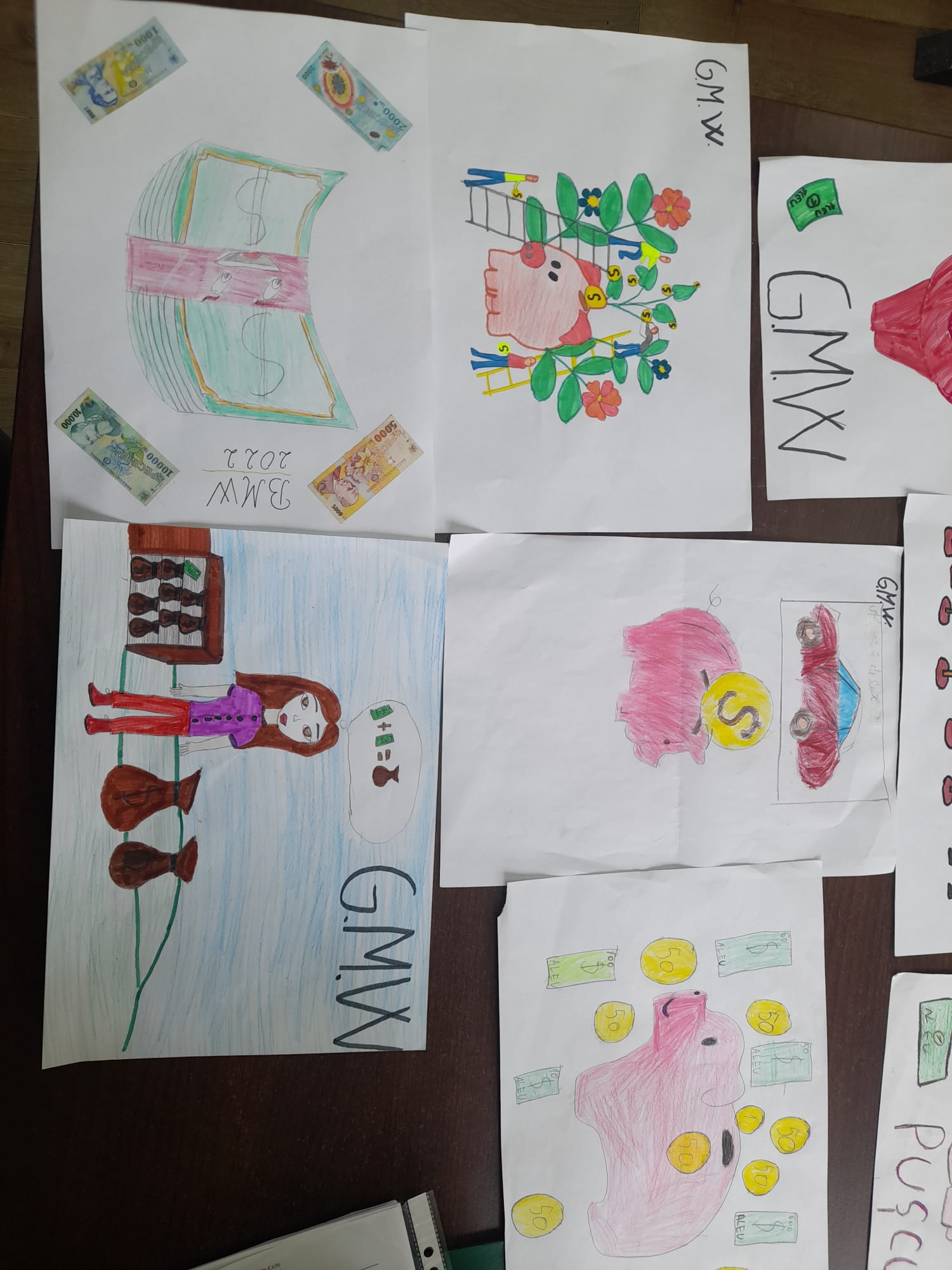 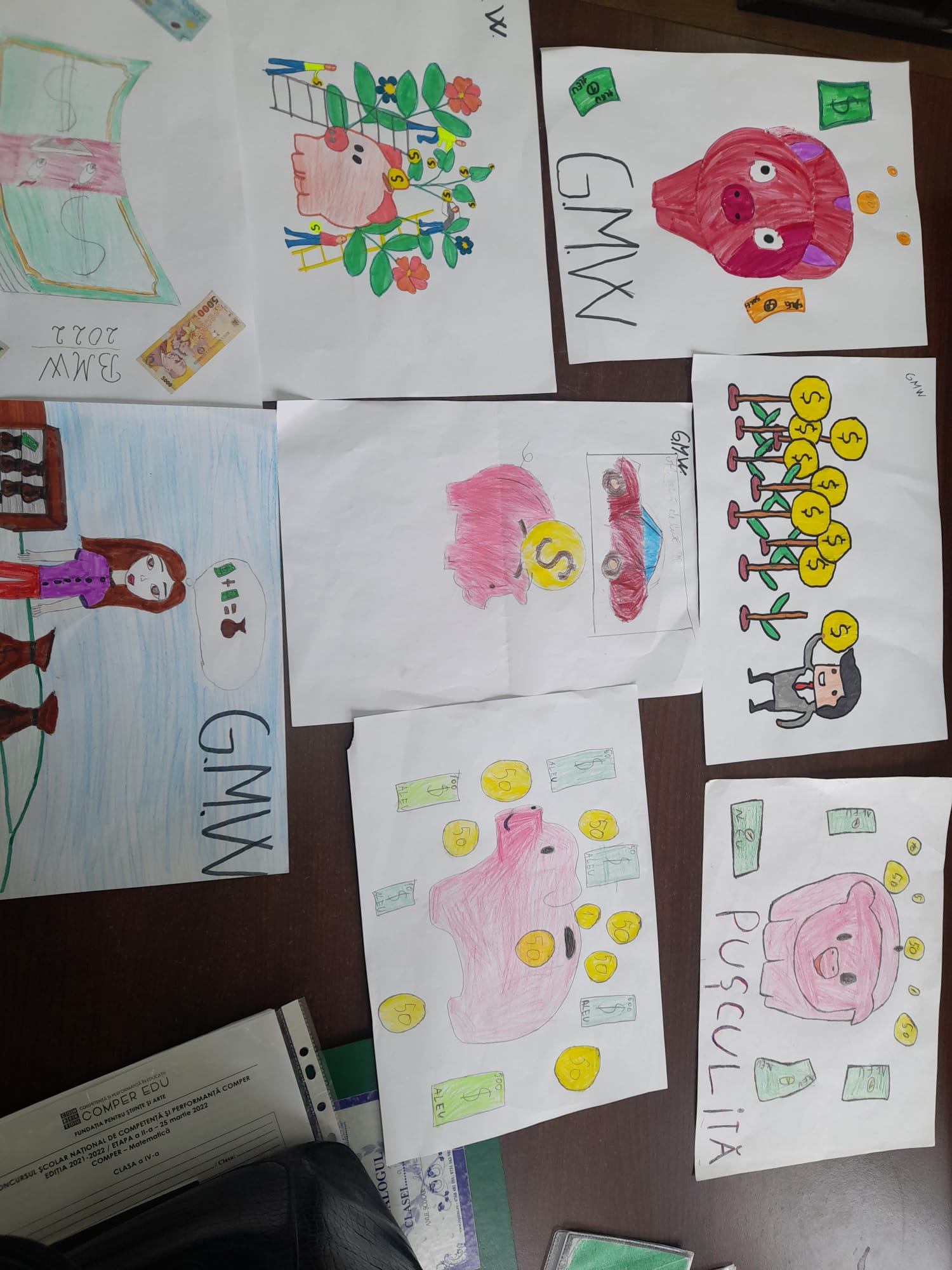 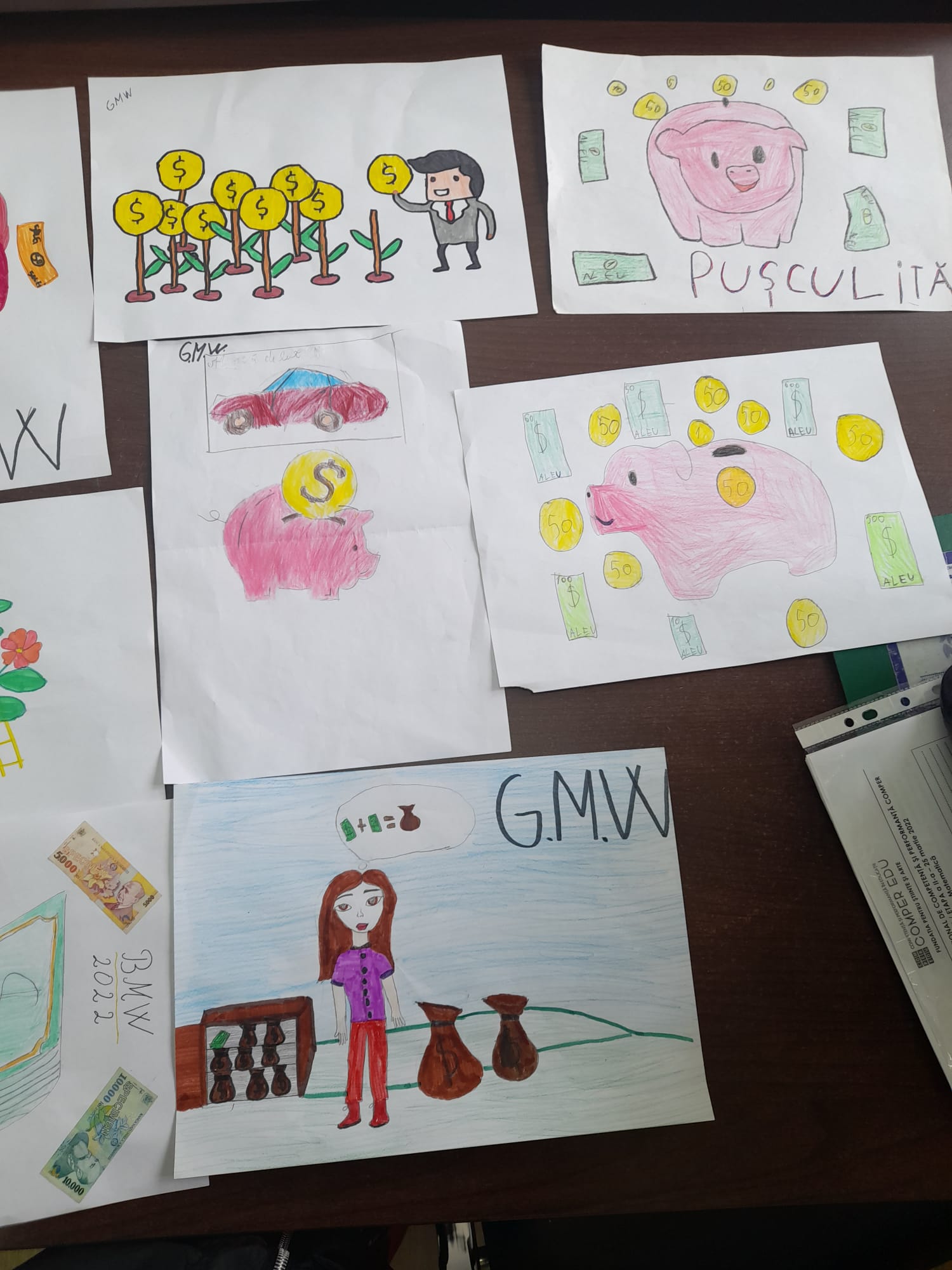